ROČNI NAMIZNI NOGOMET
IZDELKI UČENCEV 
PRI TEHNIKI IN TEHNOLOGIJI

POUK NA DALJAVO
Alaga beganović, 6. razred
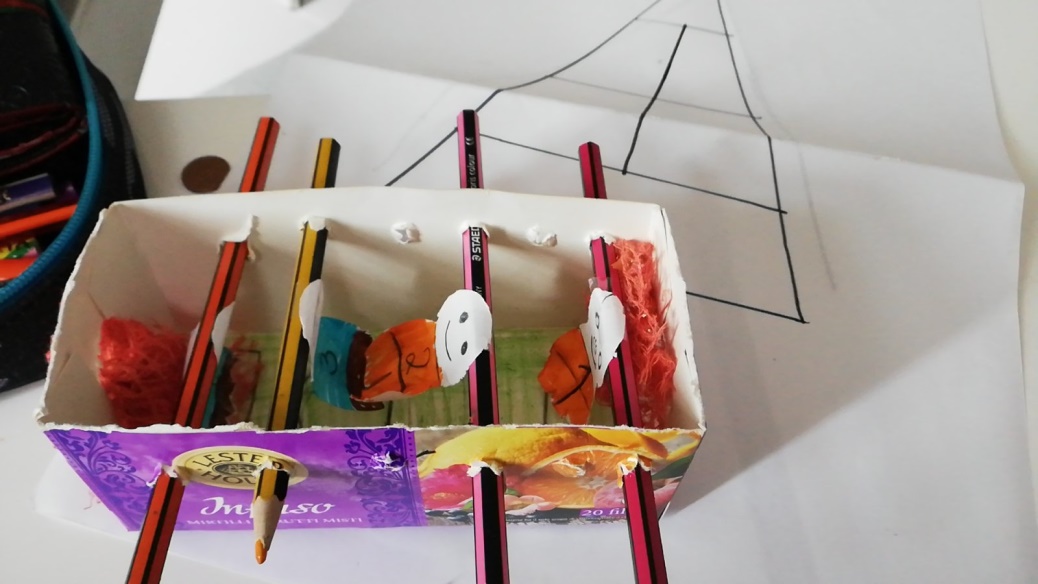 Jaka cestnik, 6. razred
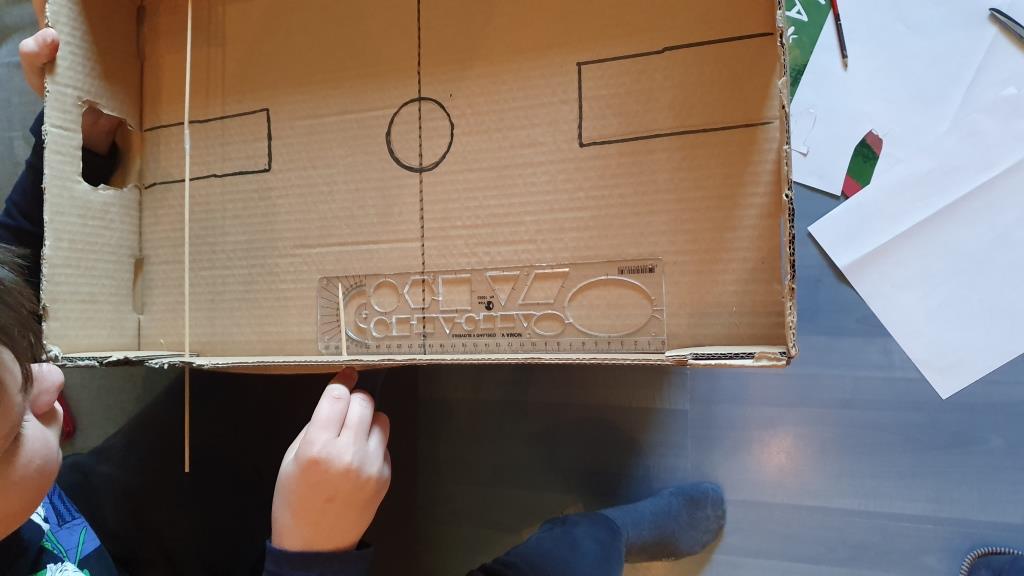 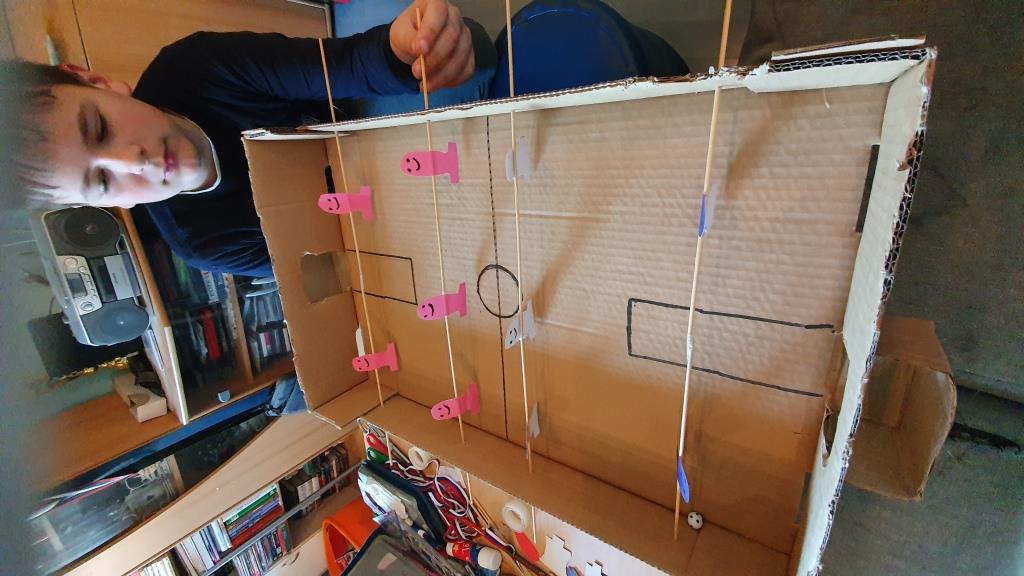 Jasmina grobelnik, 6. razred
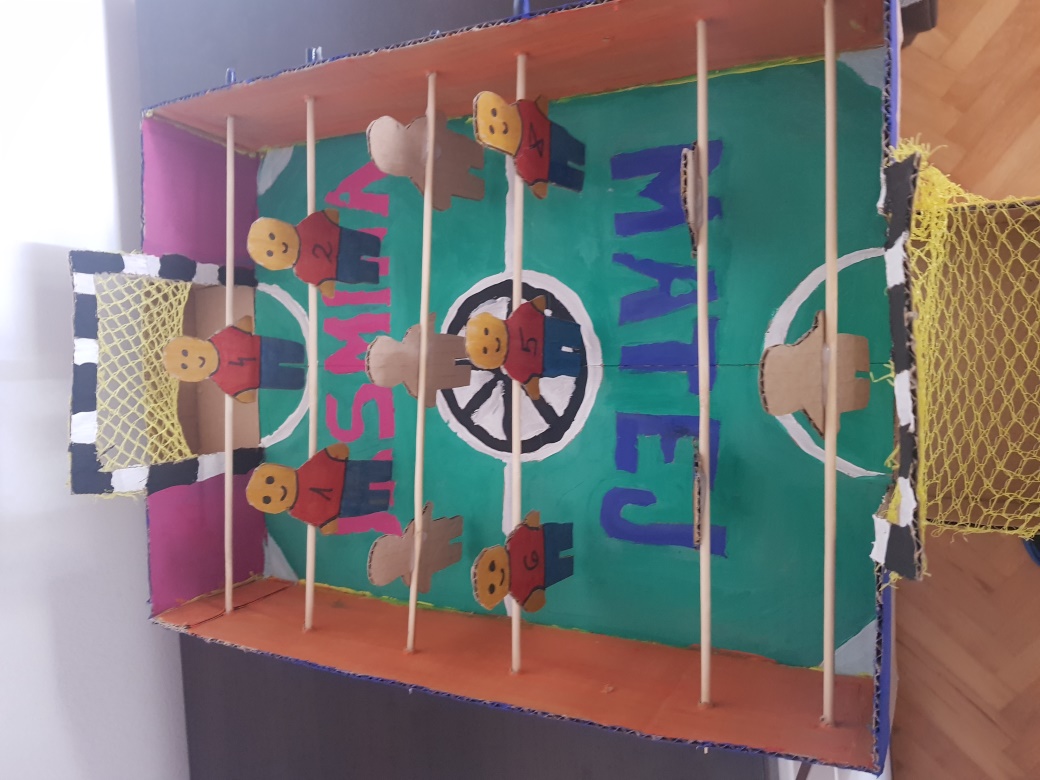 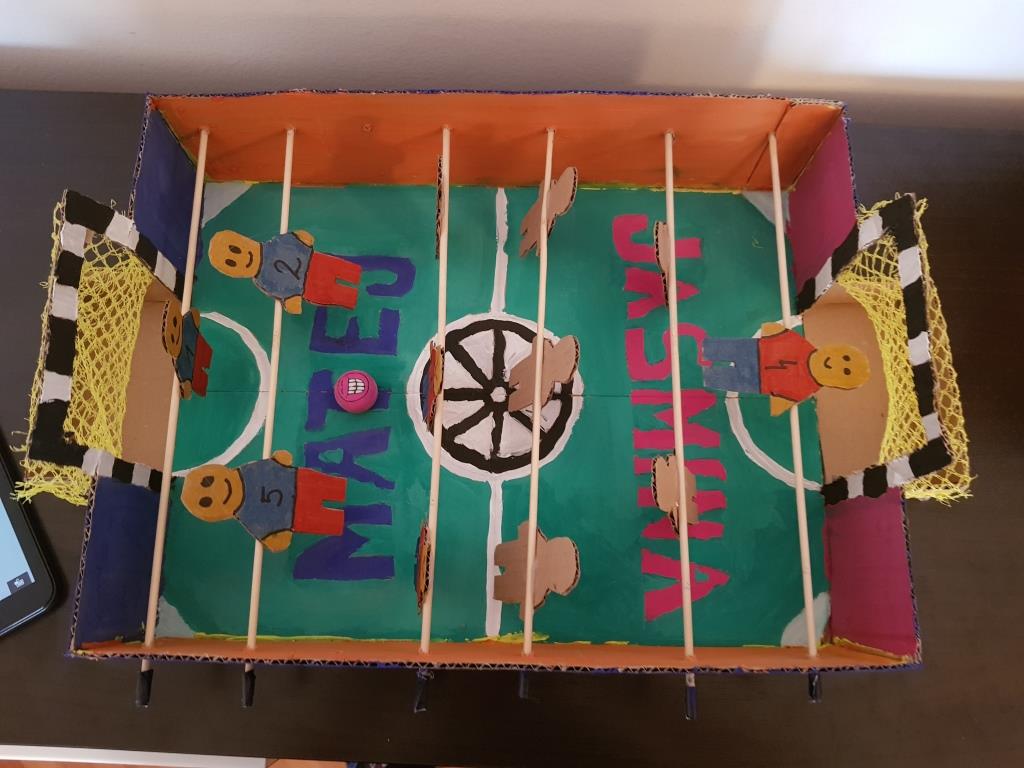 Nikola riđič, 6. razred
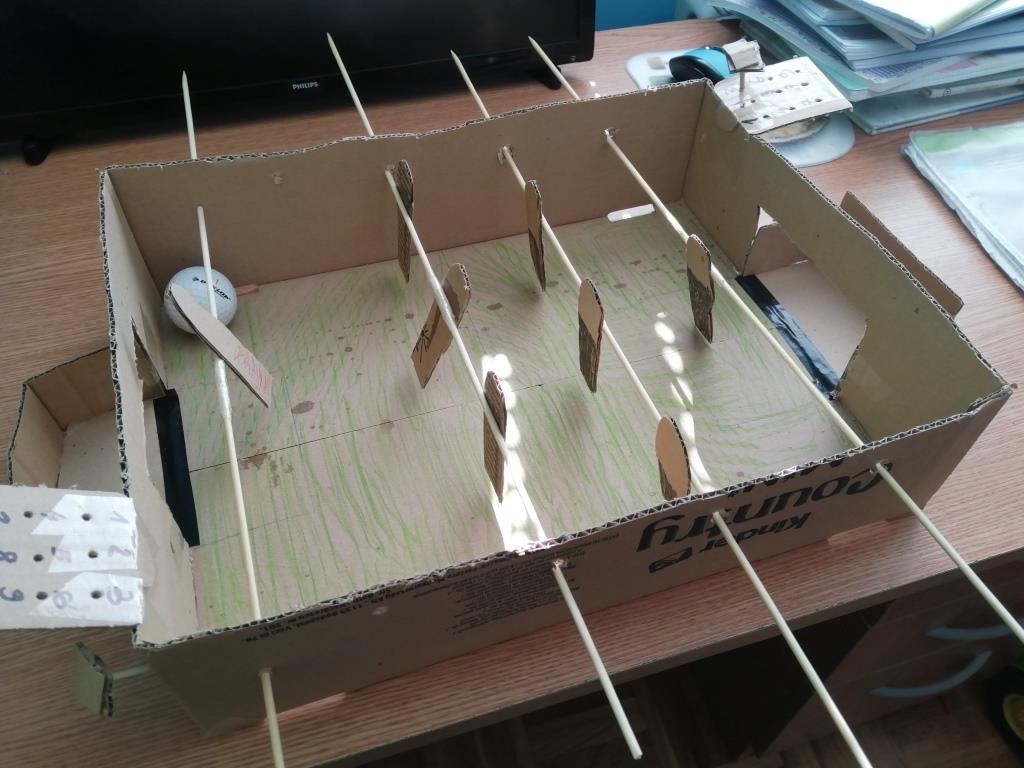 Teja završnik, 6. razred
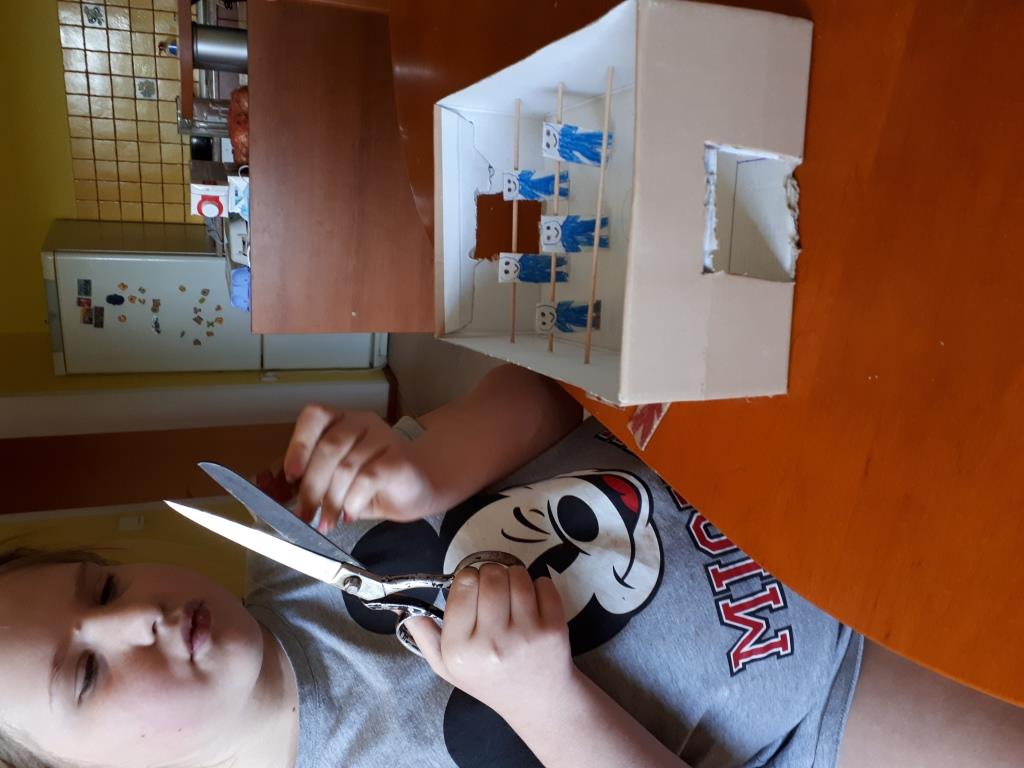 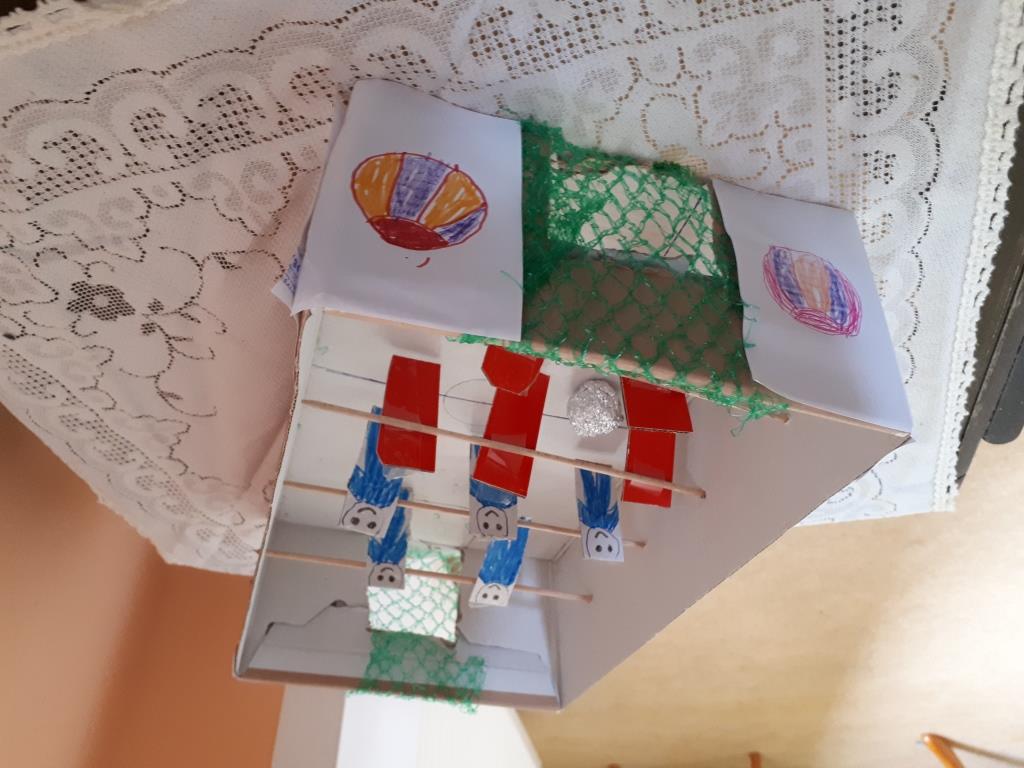 ALEN KOVAČIČ, 6. RAZRED
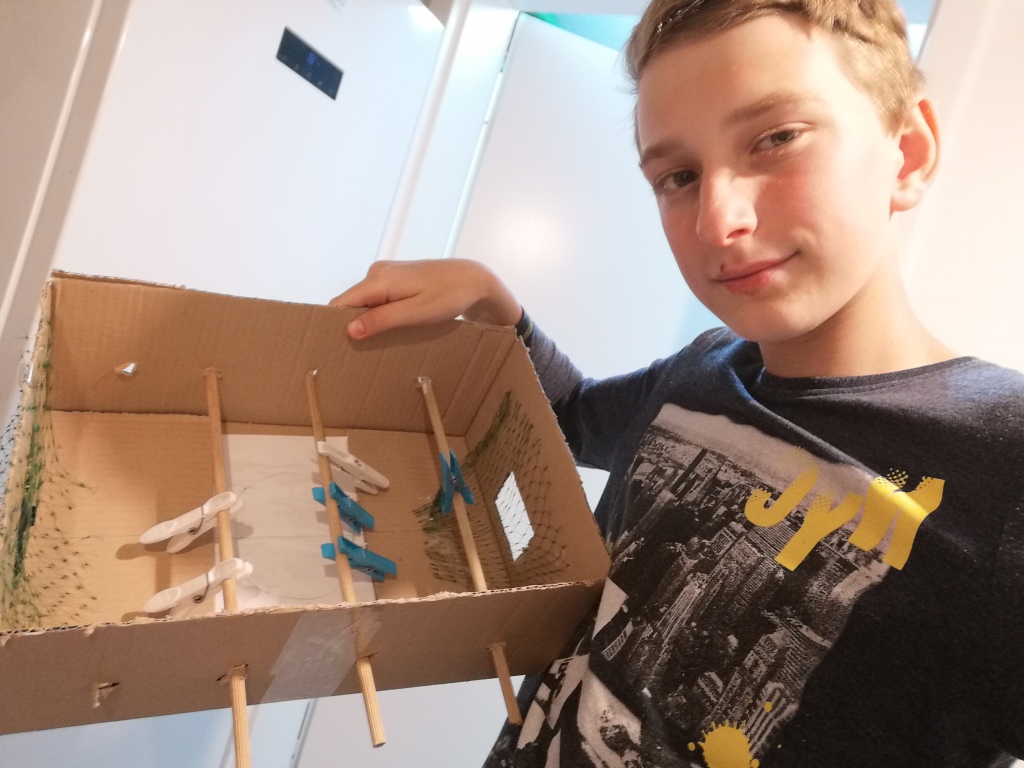 DENIS KOVAČIČ, 6. RAZRED
Natalija jakob, 7. a razred
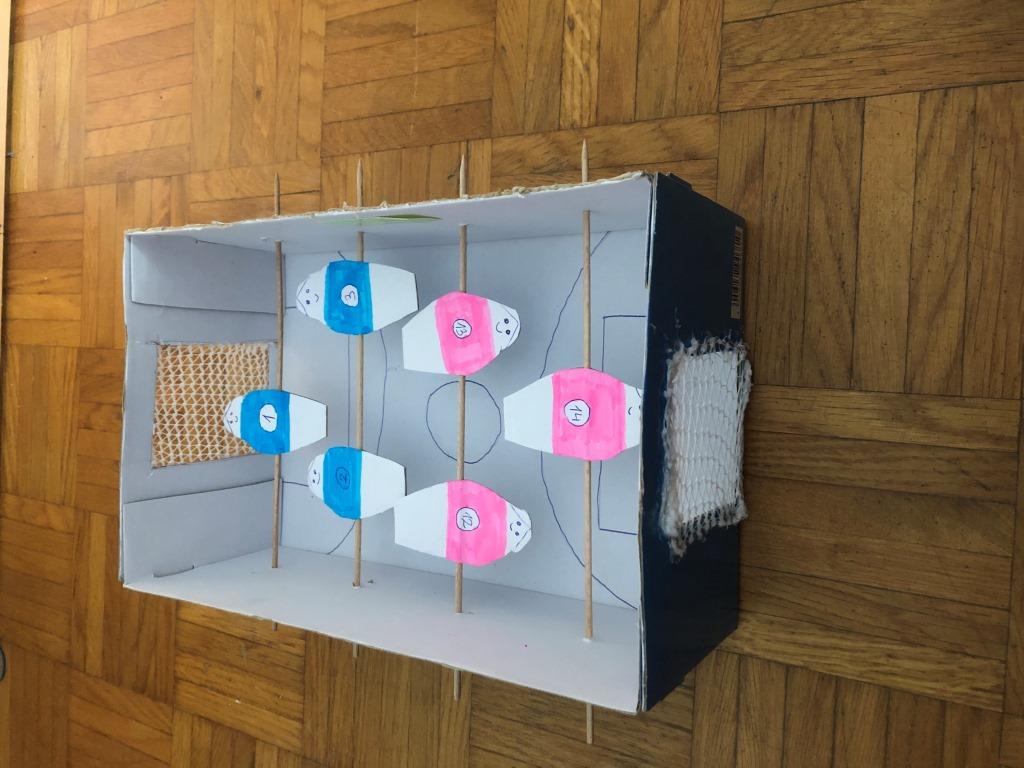 Tilen grabnar, 7. a razred
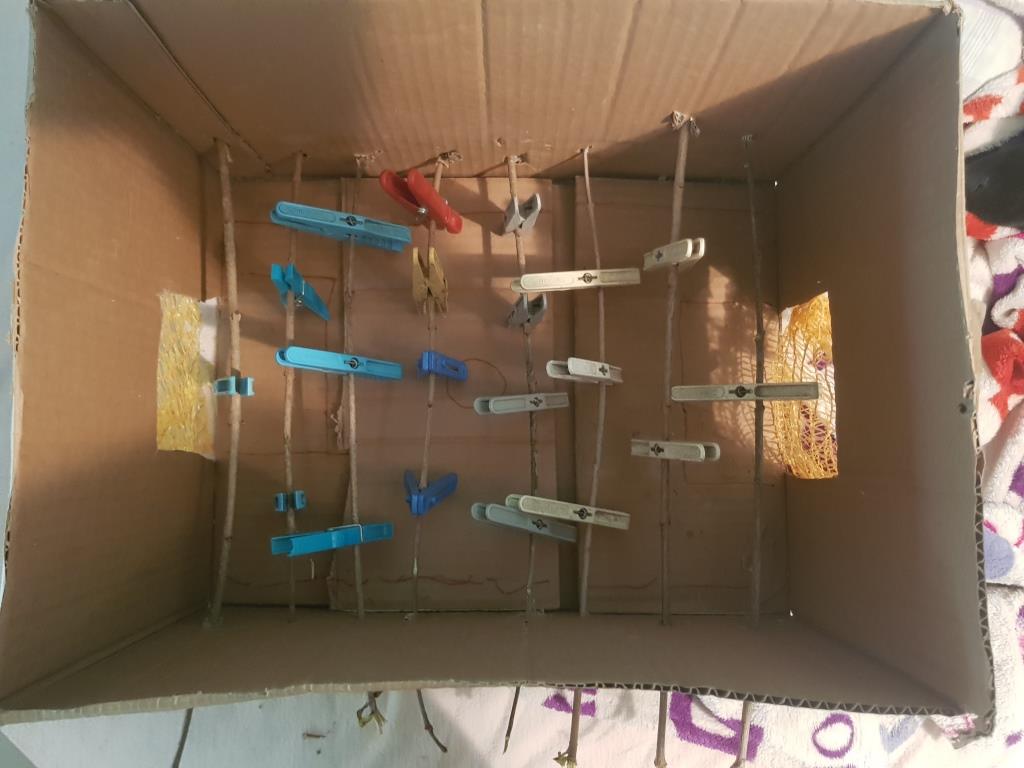 Tjaša cokan, 7. a razred
Zimer osmani, 7. a razred
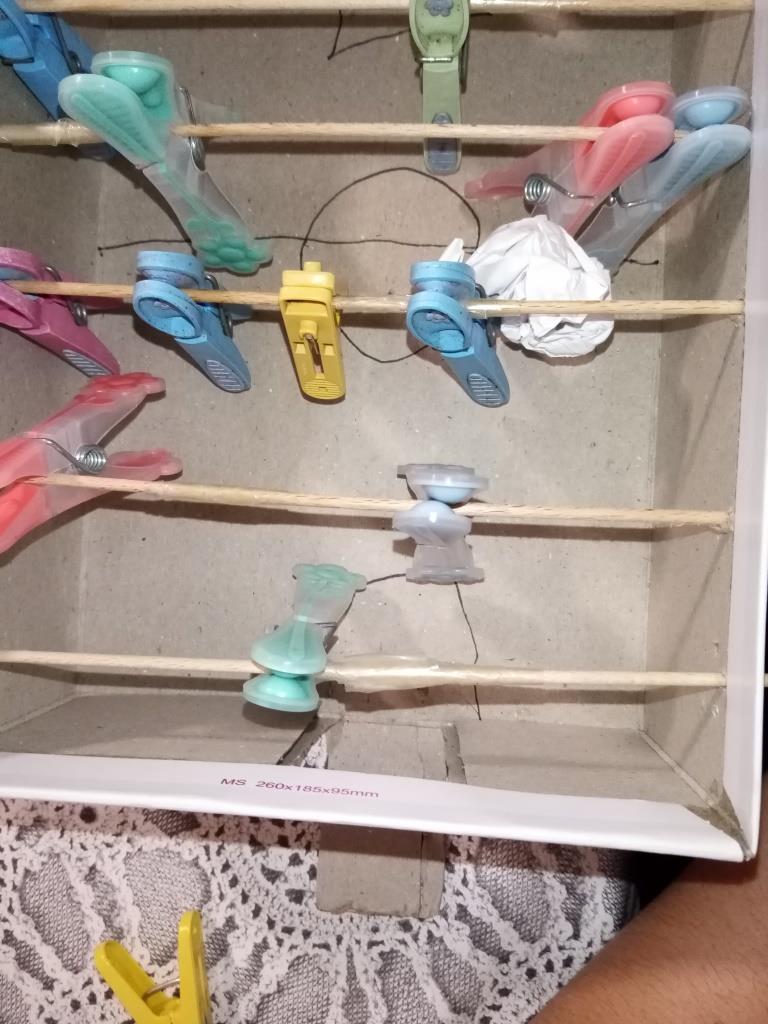 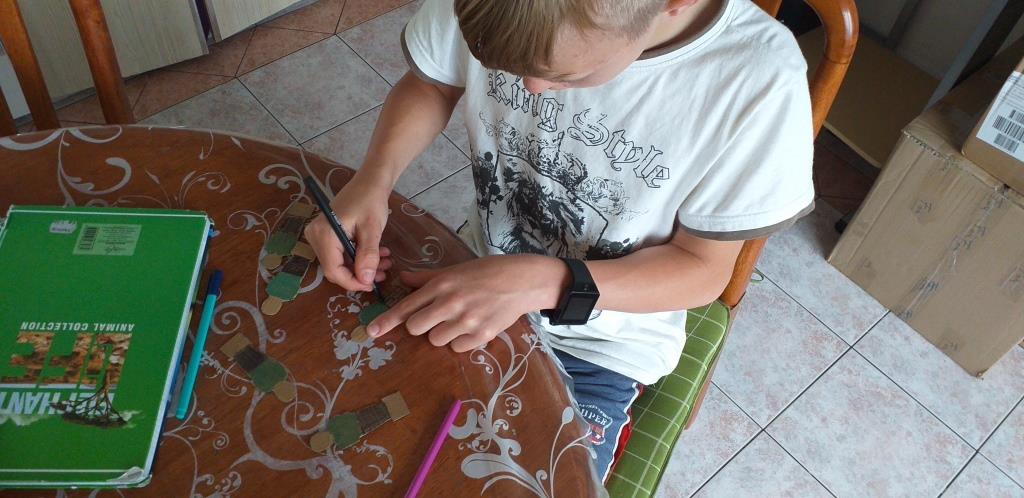 Anže jelen, 7. a razred
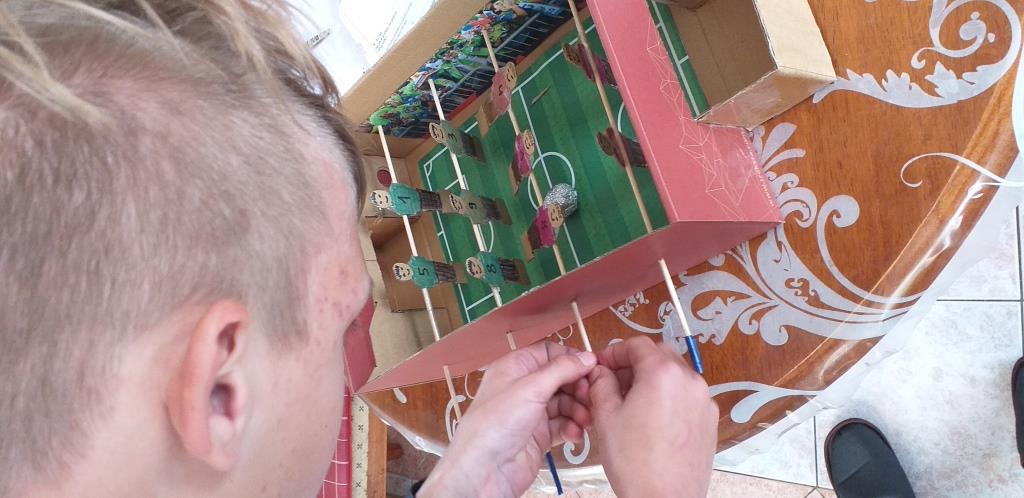 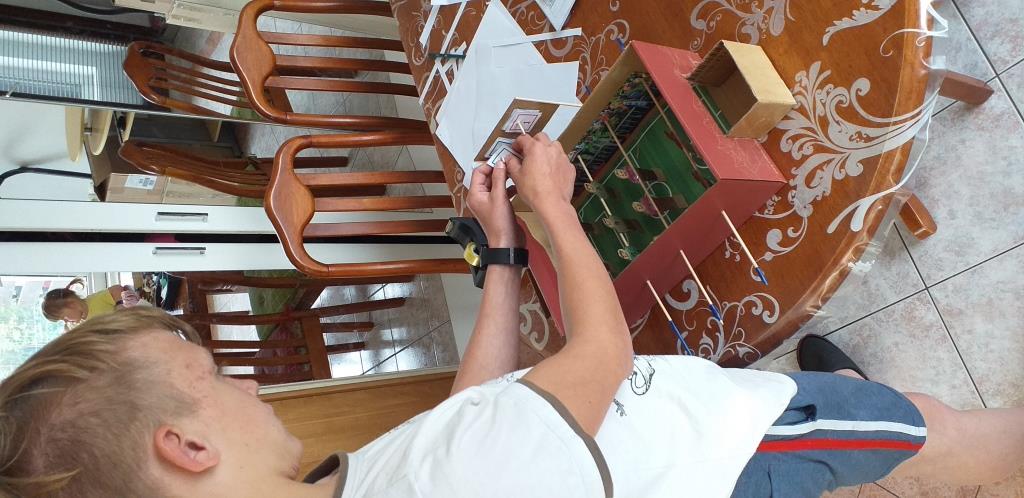 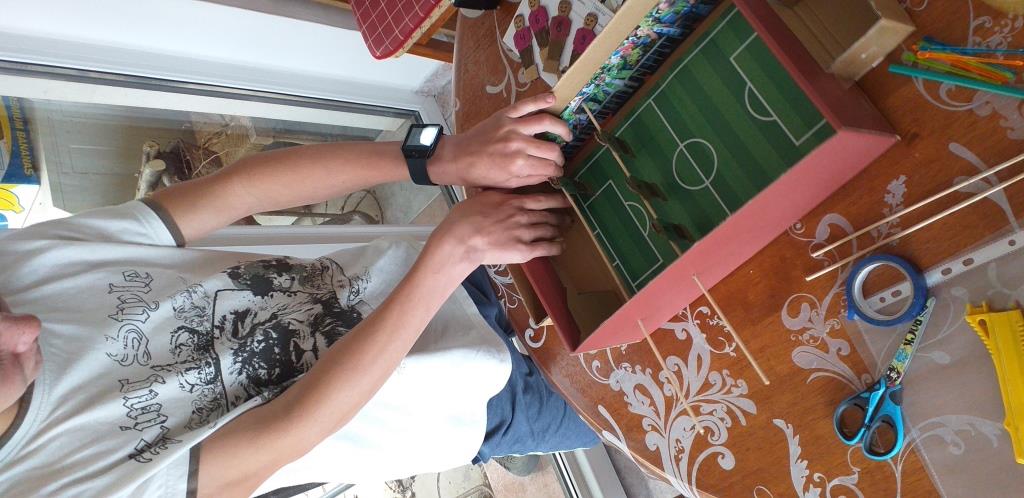 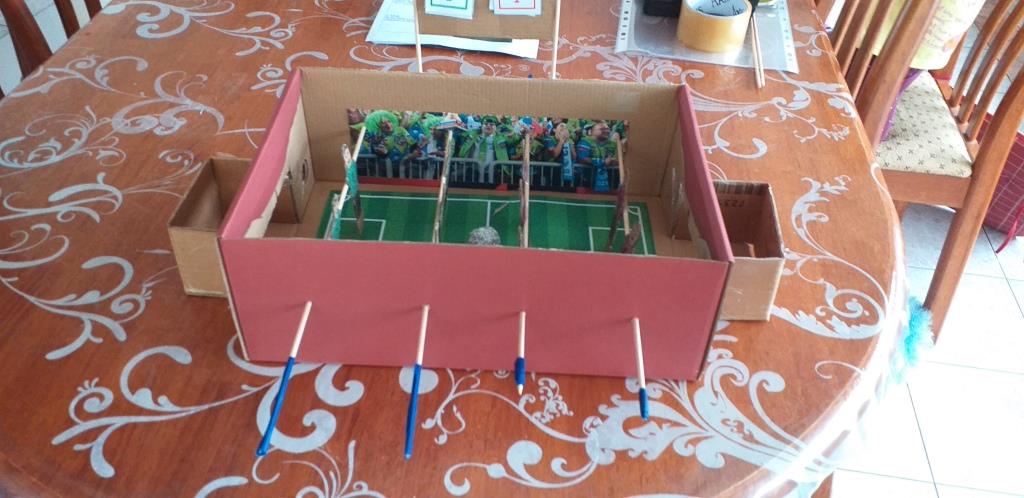 Aleandro polak, 8. razred
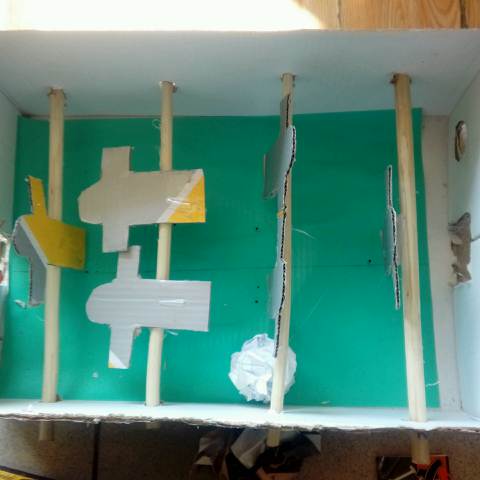 Blendi bytyqi, 8. razred
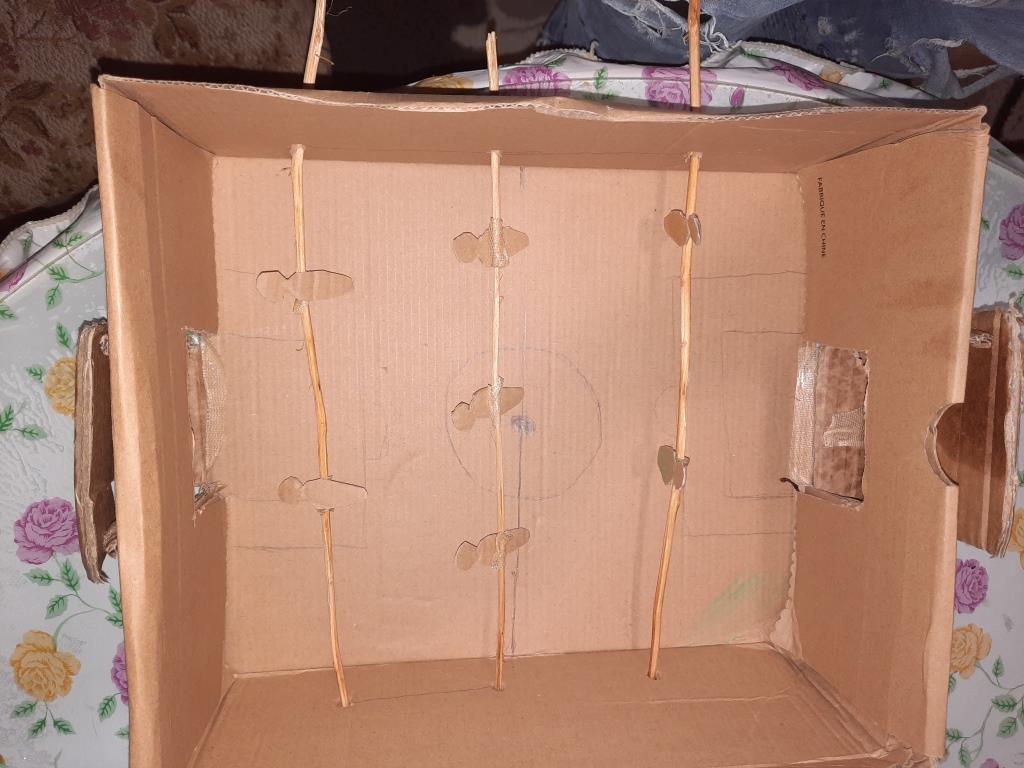 Martin papinutti, 8. razred
Matej ojstršek, 8. razred
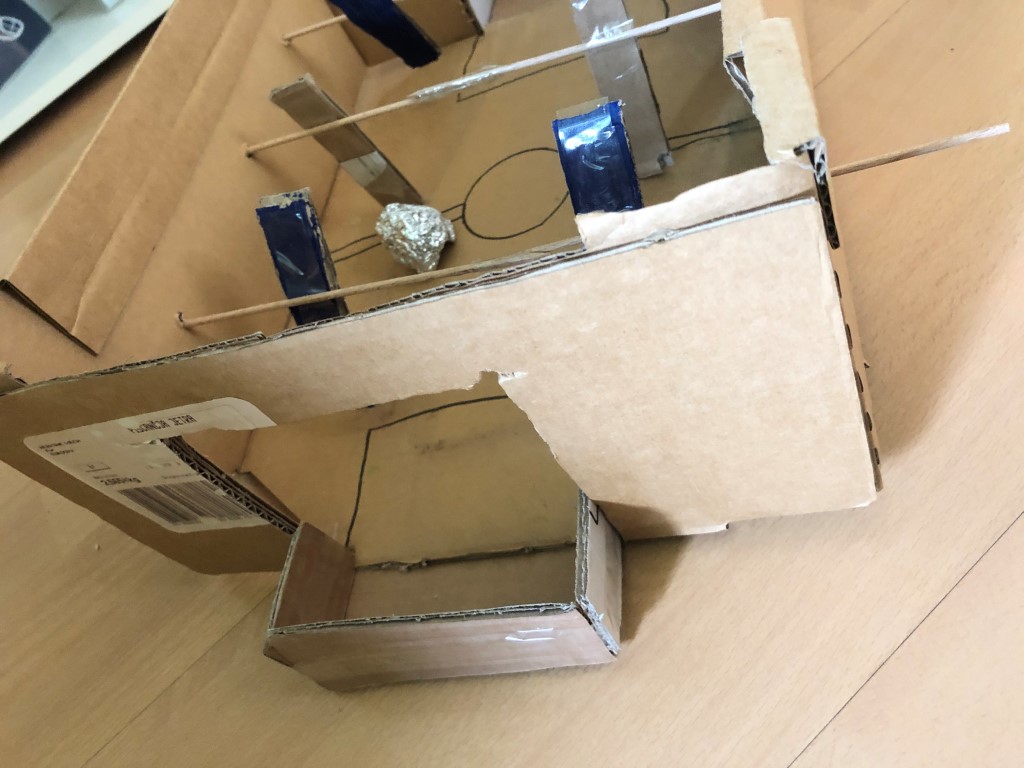 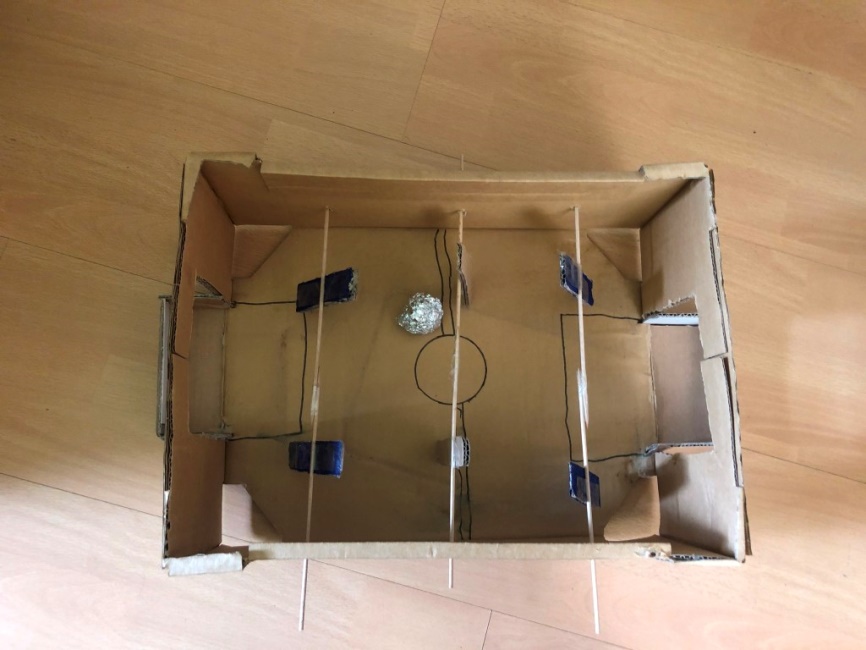 Nace ogradi, 8. razred
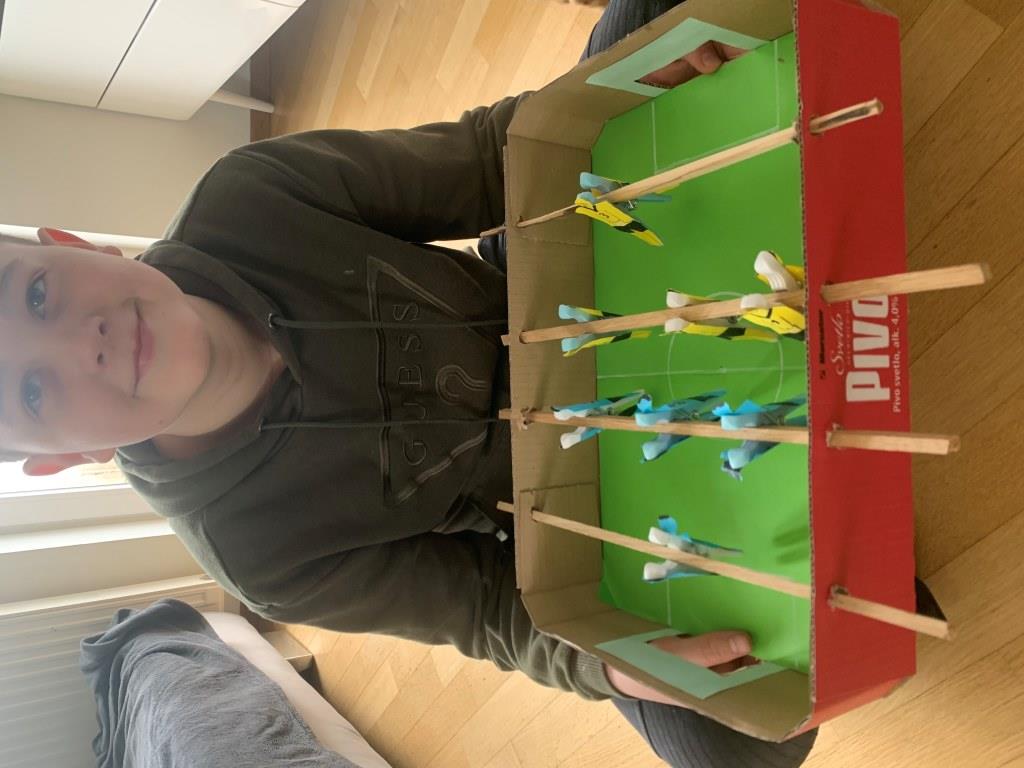 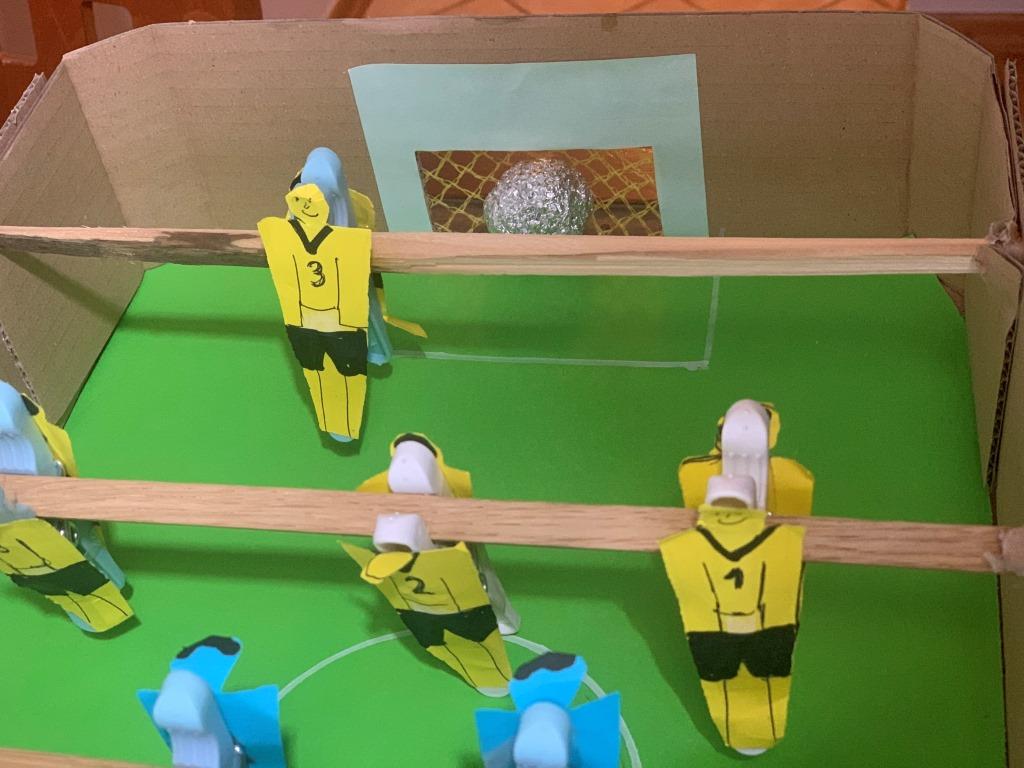 Tjaša kragolnik, 8. razred
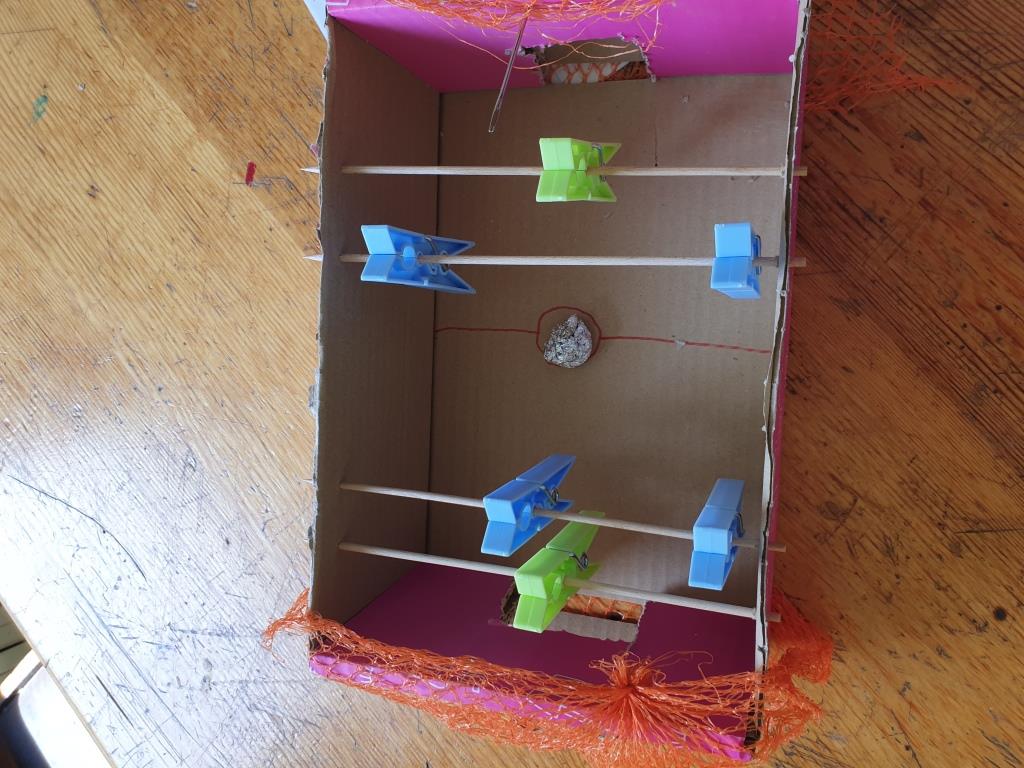 Žiga gnader, 8. razred
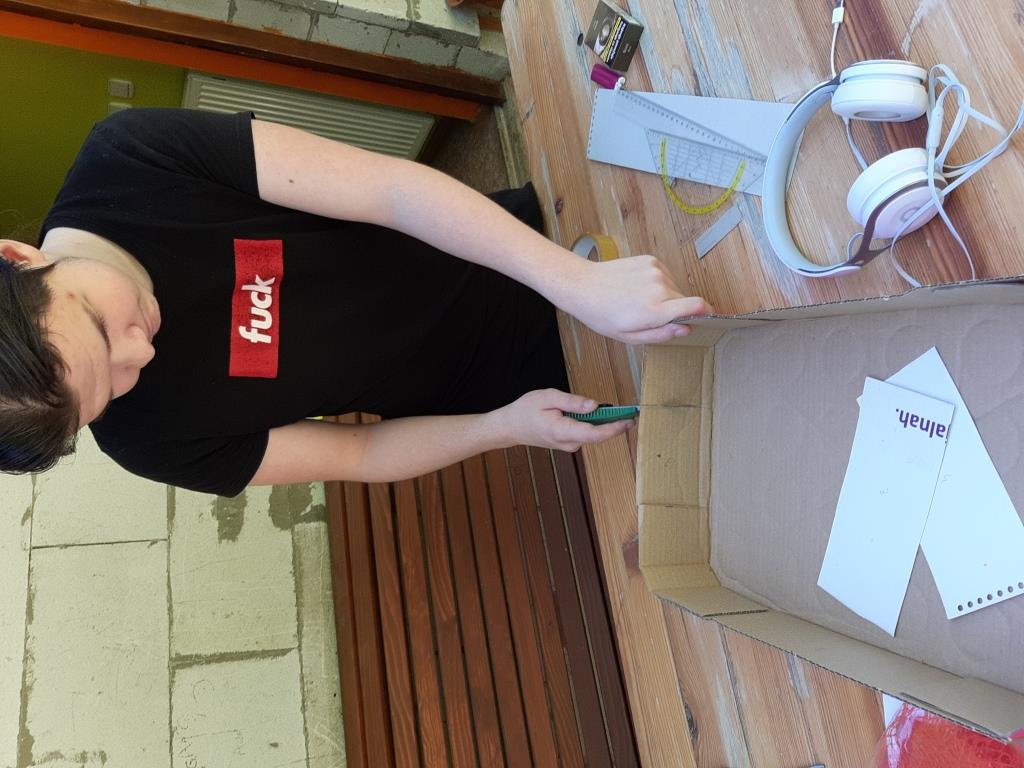 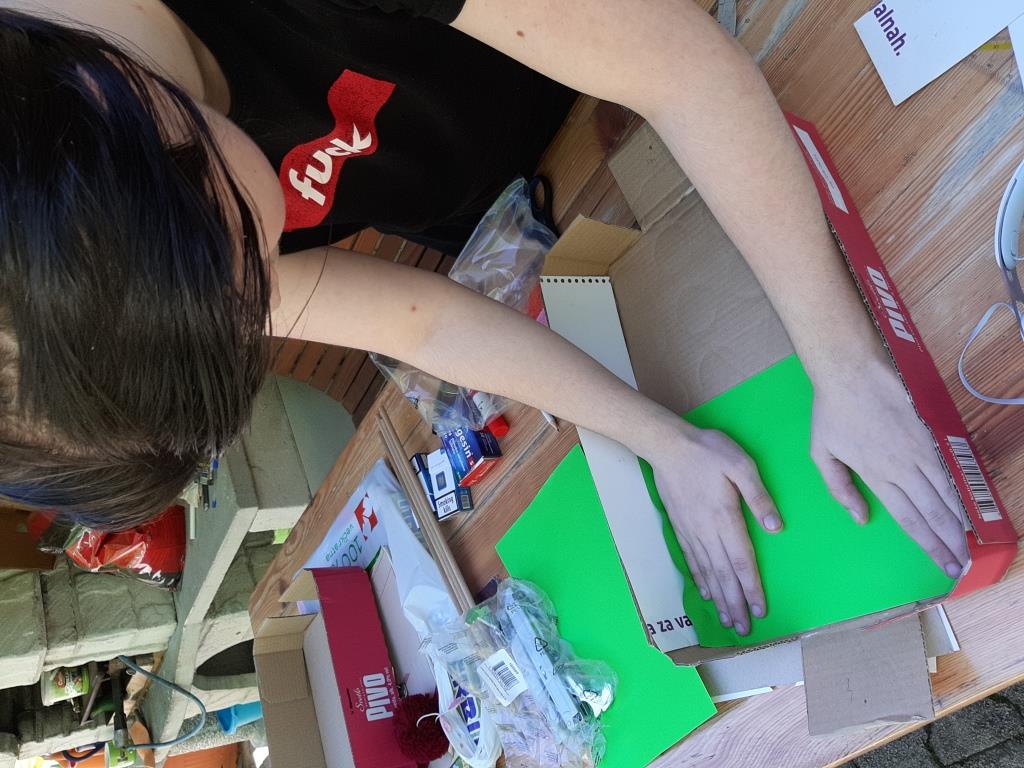 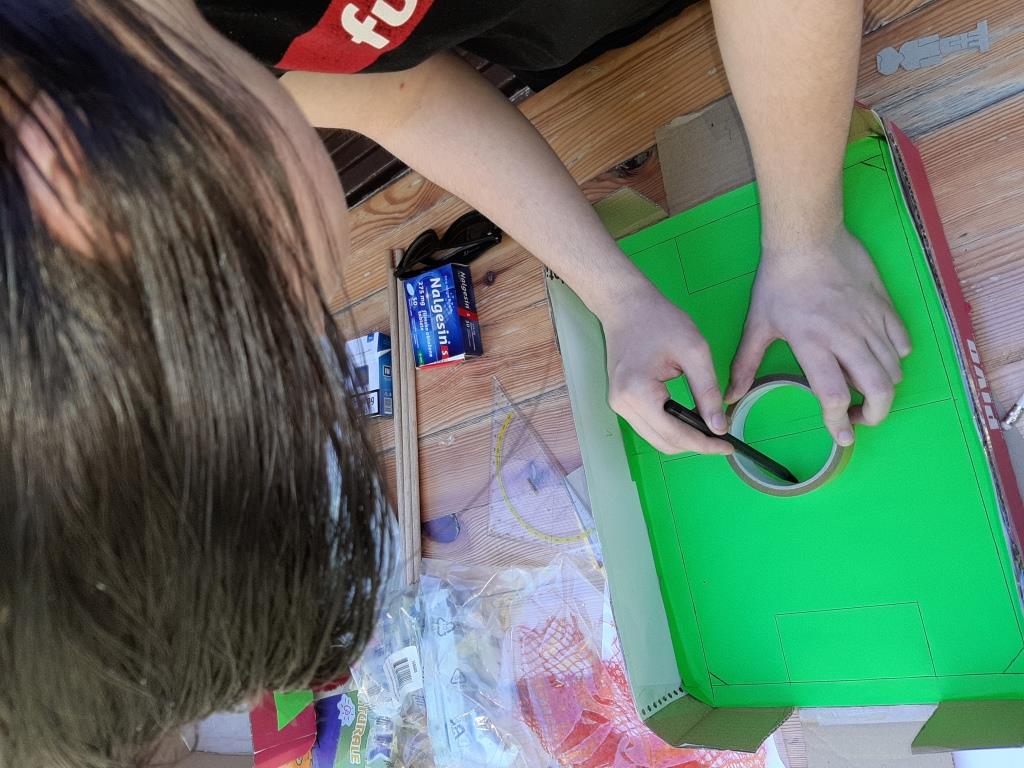 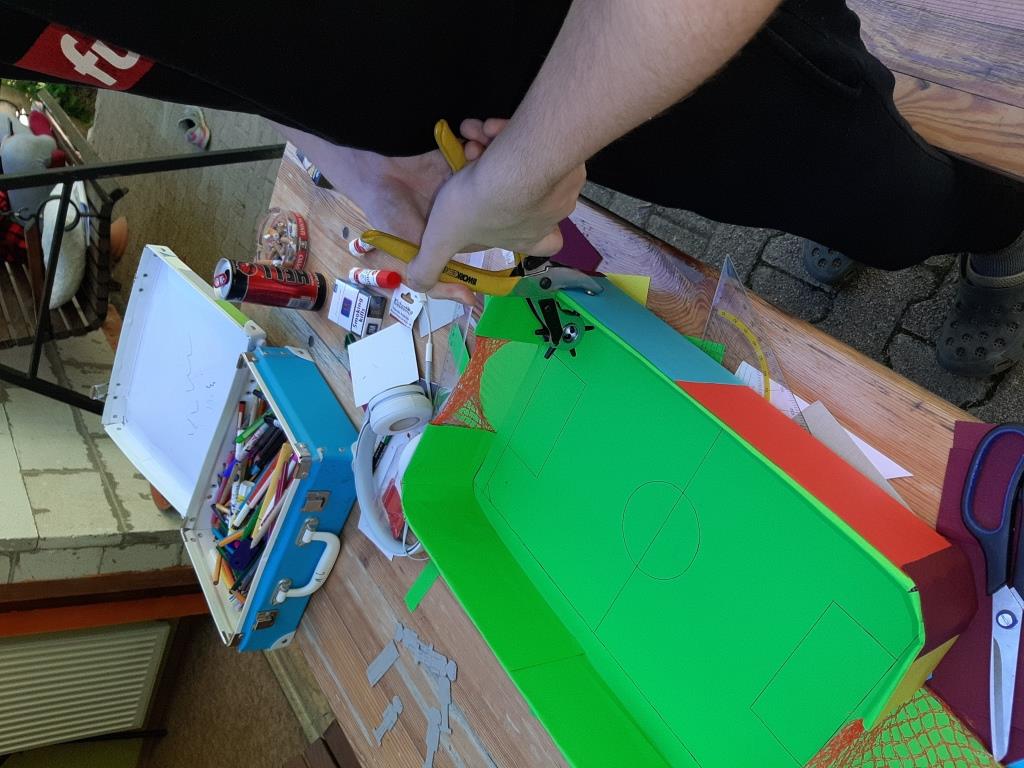 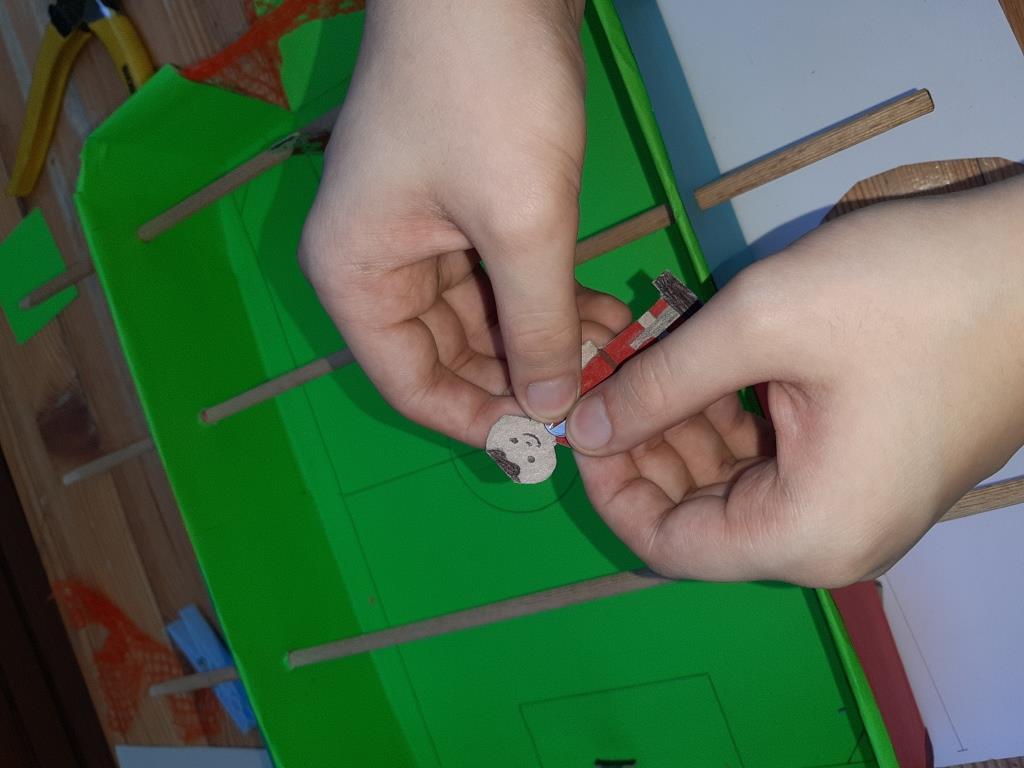 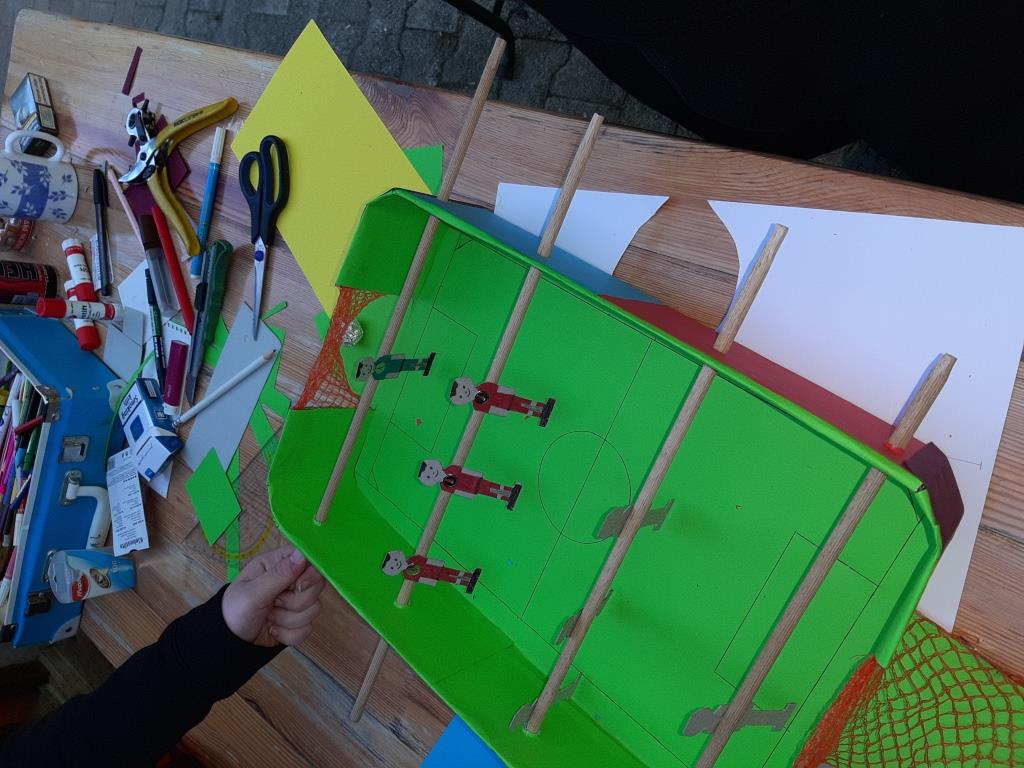 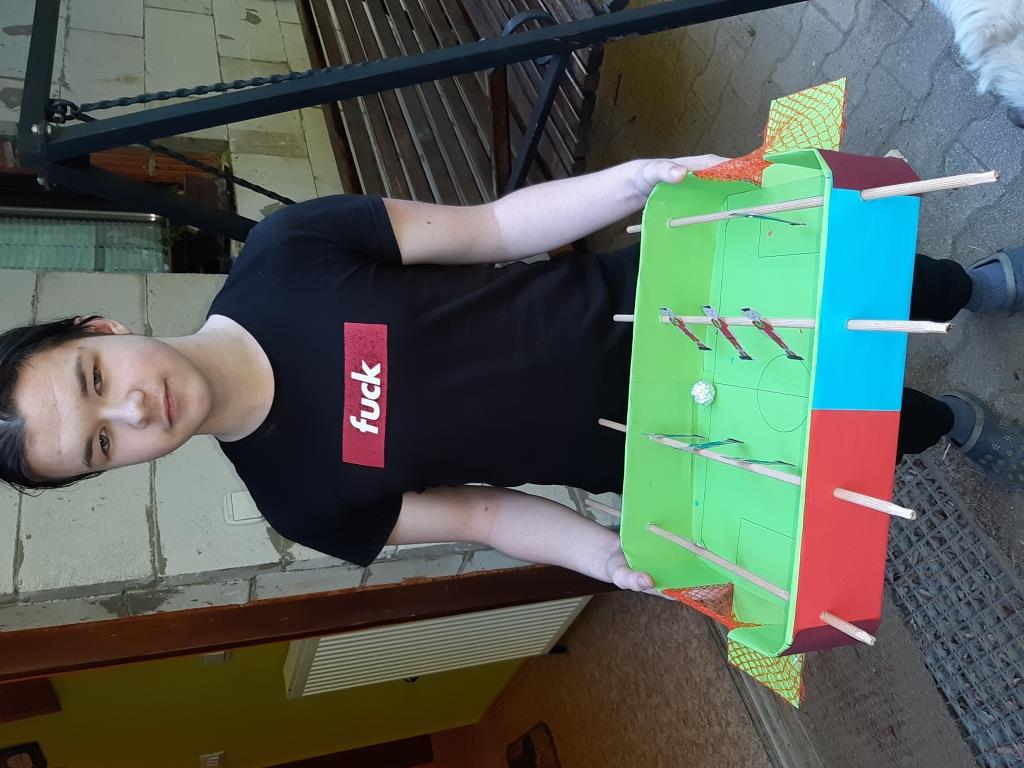 Alex košak, 9. razred
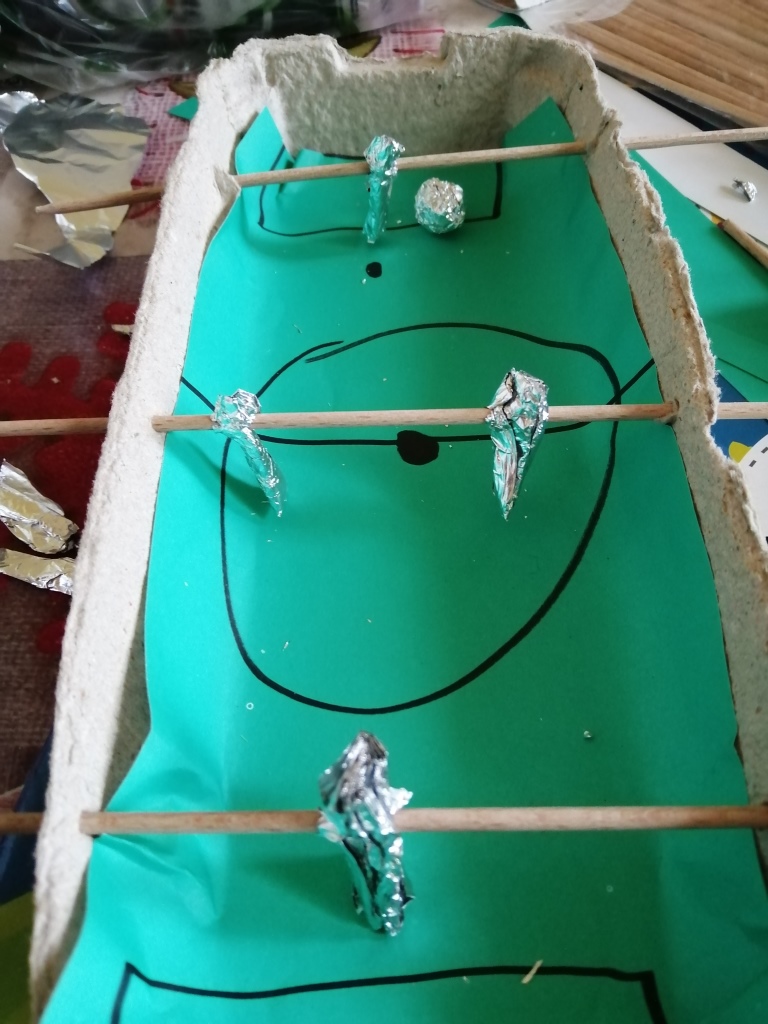 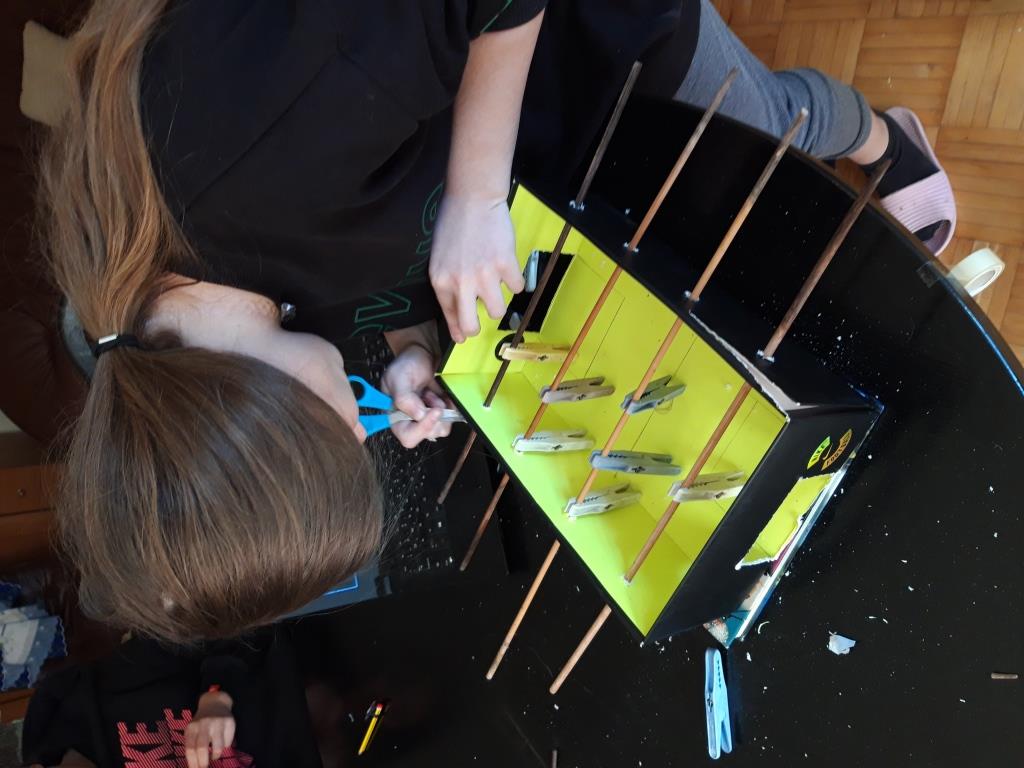 Natalija brajdič, 9. razred
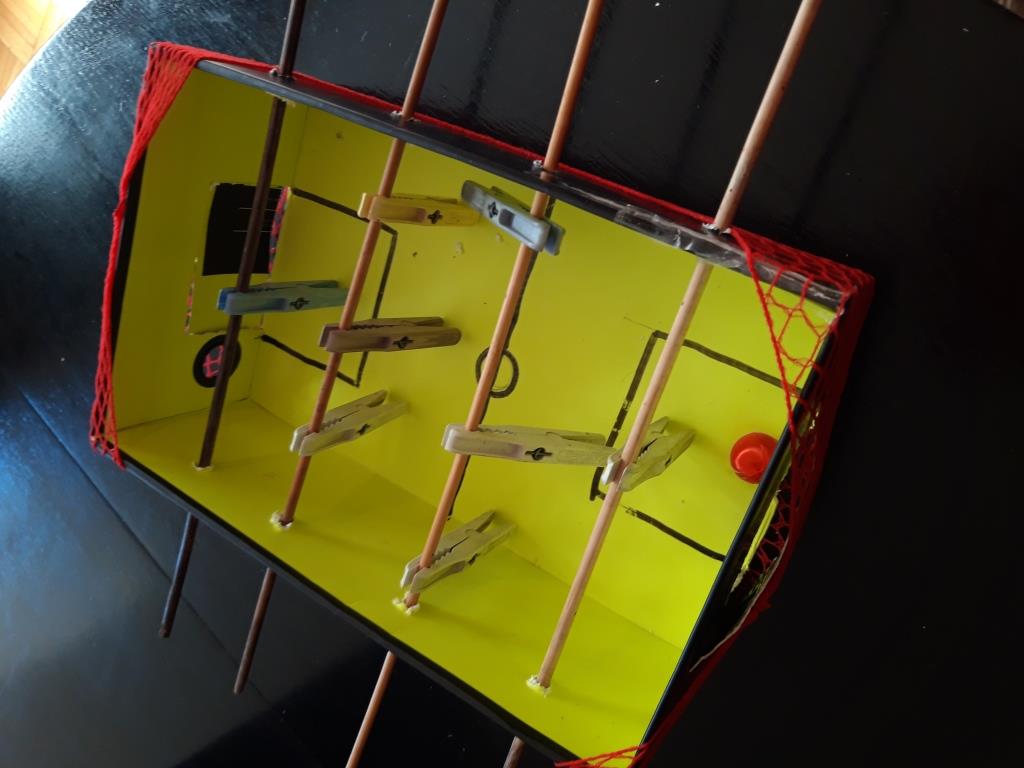 Šana bršek, 9. razred
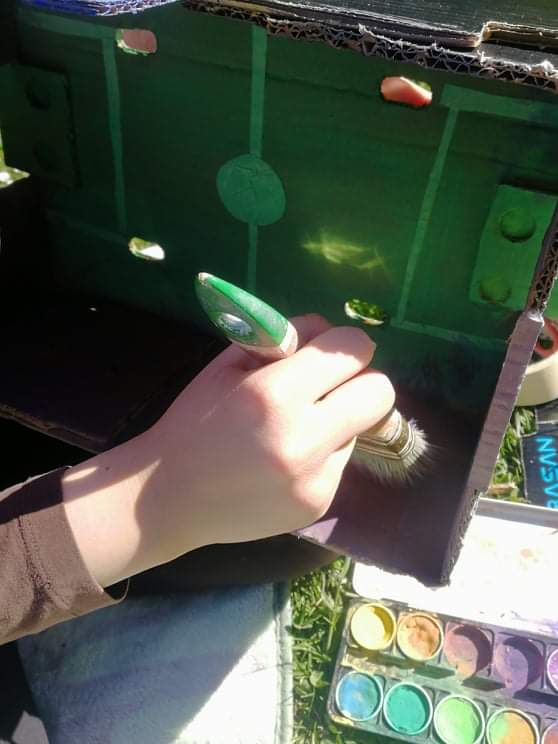 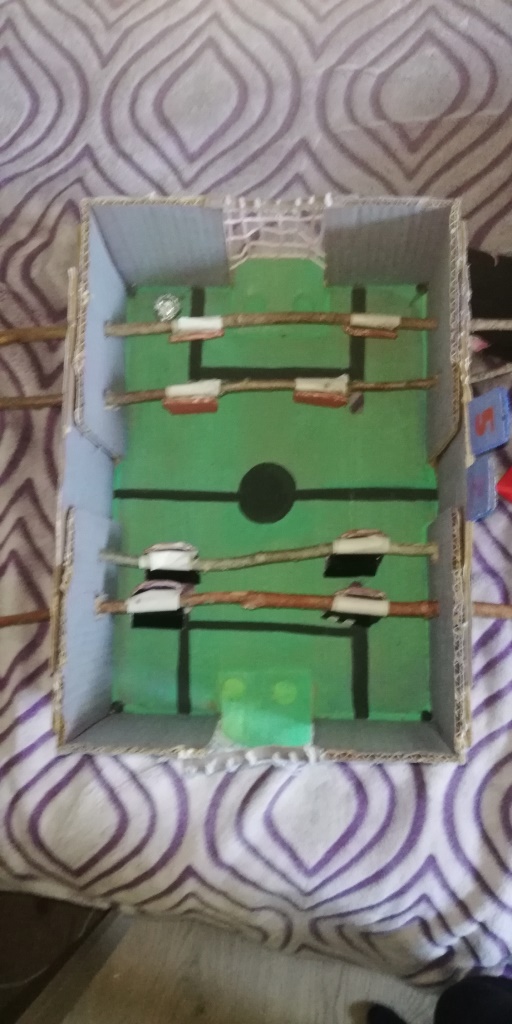 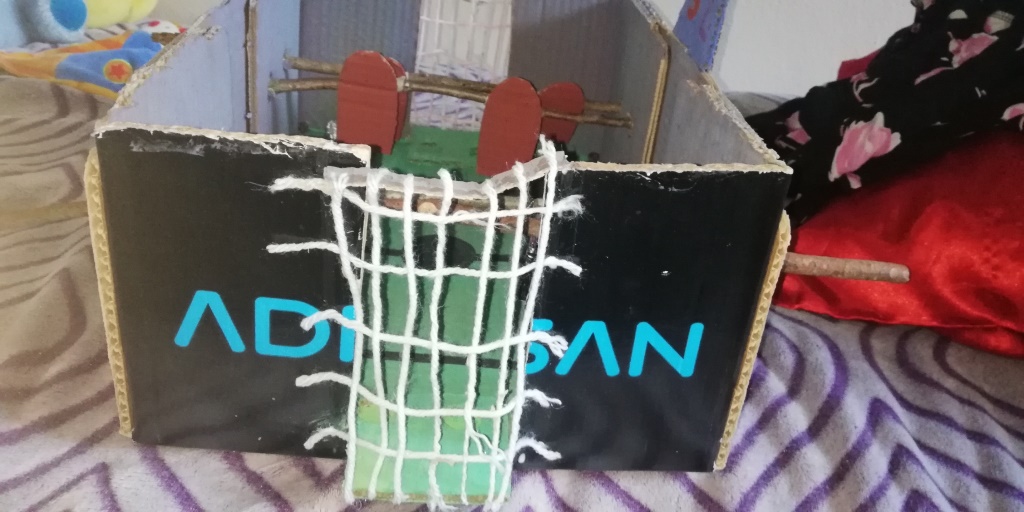 Marko vranič, 9. razred
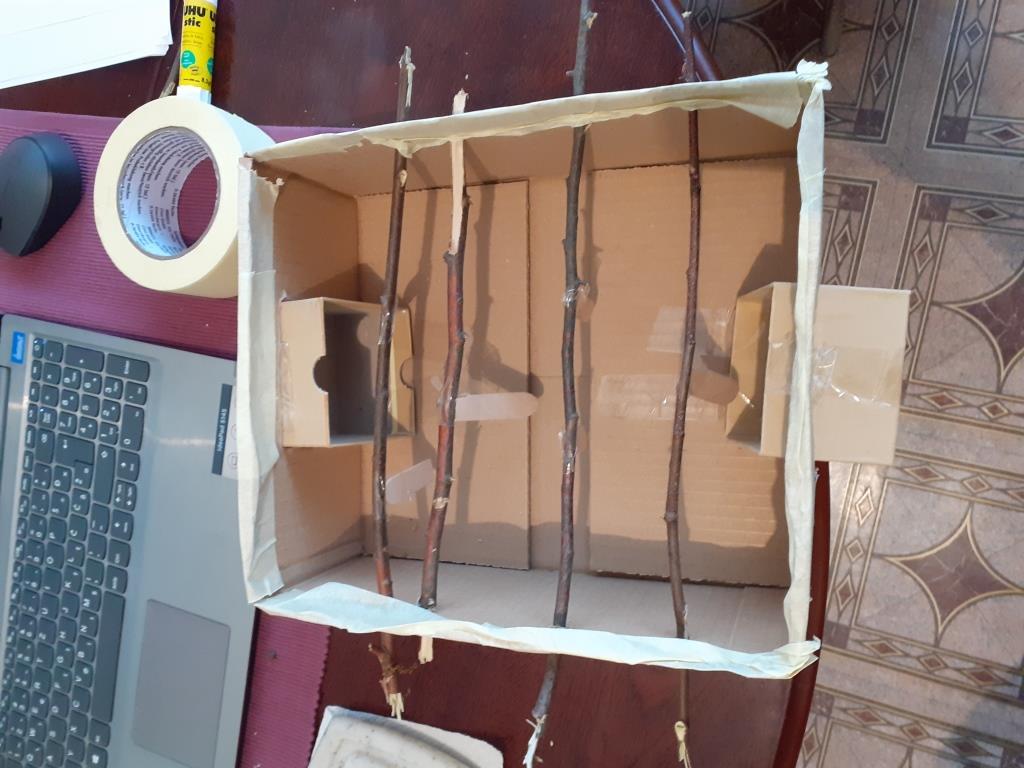 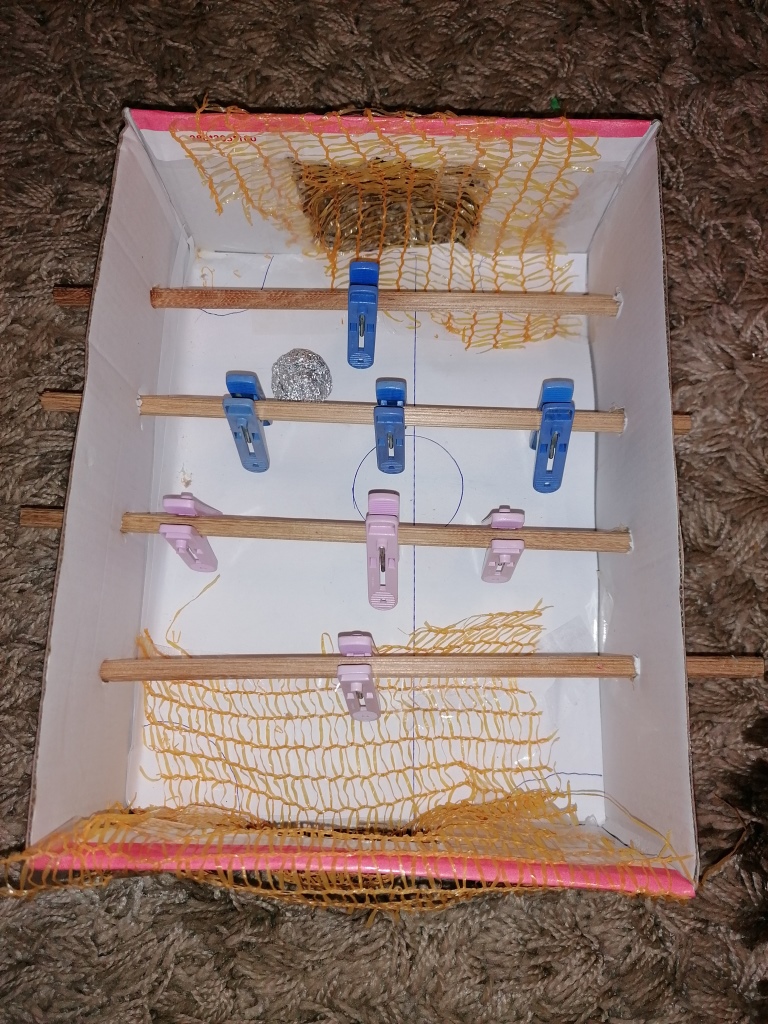 Elma kovačič, 9. razred
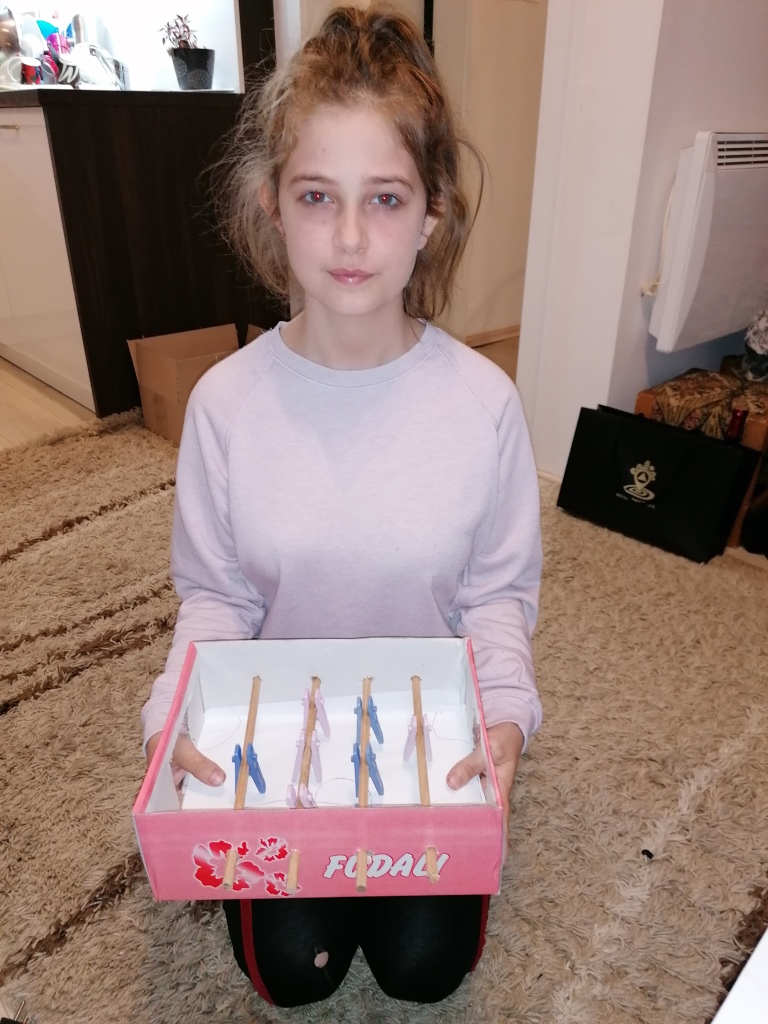 Žiga kragolnik, 9. razred
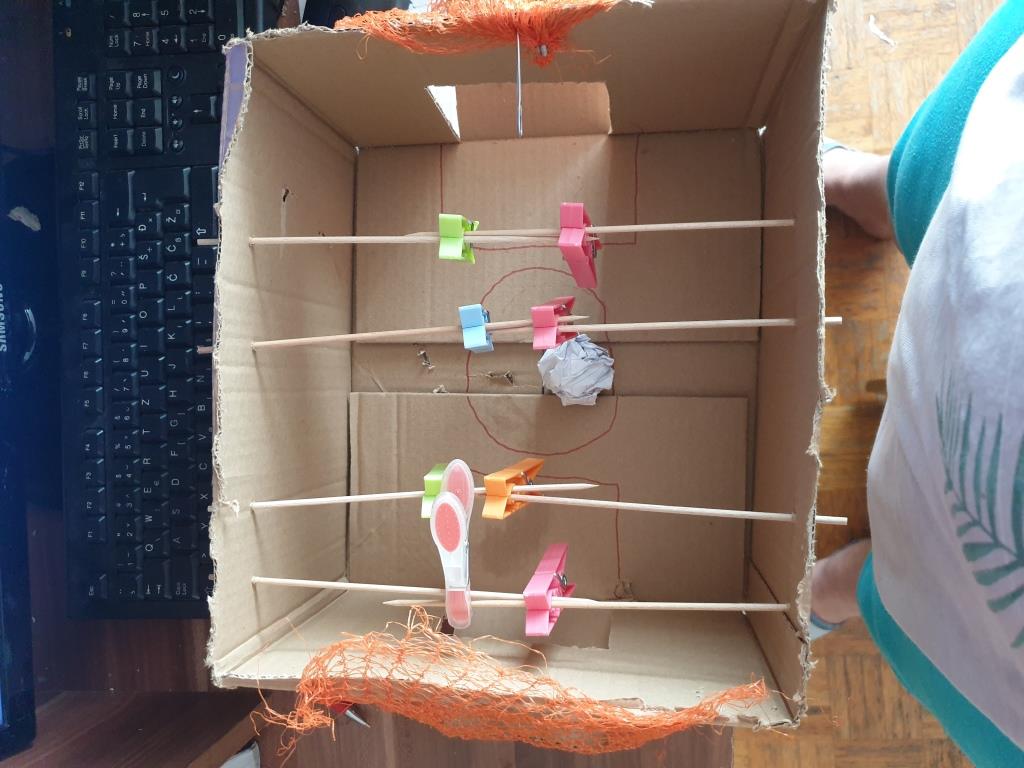